пожар и дети.
Знакомство детей с пожаром 
через игры!!!!!
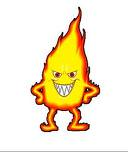 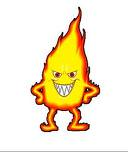 Примерная основная общеобразовательная Программа дошкольного образования Веракса «От рождения до школы»
Образовательная область   «Безопасность»
                            Решение следующих задач:
  Объяснить детям, что в случае необходимости взрослые звонят по телефону «01» (при пожаре).
  Рассказать детям, что в случае неосторожного обращения с огнем или электроприборами может произойти пожар.
Безопасность и дети.
Запомнить твердо 
              нужно нам– 
  пожар не возникает сам!

                                     «Маяковский»
КАК ВЕСТИ СЕБЯ В СЛУЧАЕ ПОЖАРА
Взрослый должен рассказать о том, что делать, чтобы не создать такой экстремальной ситуации, как ПОЖАР:
Детям нельзя играть со спичками и зажигалками,
Детям дошкольного возраста нельзя включать электроприборы без присмотра взрослых,
Детям дошкольного возраста без присмотра взрослых нельзя включать газ, топить печь.
СИГНАЛ ТРЕВОГИ
В случае возникновения пожара нужно позвонить по телефону 01 и попросить о помощи.
ПЕРСПЕКТИВНЫЙ ПЛАН ЗАНЯТИЙ ПО ПРАВИЛАМ ПОЖАРНОЙ БЕЗОПАСНОСТИ
ЗАГАДКИ
Я не сам по себе, а сильнее всего и страшнее всего, все любят меня и губят меня
ЗАГАДКИ
Без рук без ног, а на гору быстро ползет
ЗАГАДКИ
Живут в домике сестрички тоненьки
Коричневы головки все «как одна» ловки.
Все на одно личико, на всех одно имя.
ЗАГАДКА-ОТВЕТ
Упал на пол уголек,
Деревянный пол зажег,
Не смотри, не жди, не стой,
А залей его … (водой).


Раскалился если вдруг
Электрический утюг
Что должны вы делать, детки?
Вынуть вилку из … (розетки).
«Тревога» М.Лазарева
Если вдруг произошла с тобой беда, 
Если дома появился сильный дым,
Не теряй и не бойся никогда, 
Набери по телефону 01.
 
И скажи скорей
Адрес полный твой, 
Что стряслось с тобой:
- помогите, помогите, помощи жду!
Отведите, отведите эту беду!
Помощи жду, помощи жду! – 
И дождись, пока ты не услышишь ответ:
- Мы спешим на помощь,
 Жди нас, привет! Жди нас, привет!
ИГРАЕМ В ИГРУ«ЧЕТВЕРТЫЙ ЛИШНИЙ ПРЕДМЕТ»
ЦЕЛЬ: ПОВТОРИТЬ И ОЦЕНИТЬ ЗНАНИЯ ДЕТЕЙ ПО РАНЕЕ ПРОВЕДЕННЫМ ЗНАНИЯМ И БЕСЕДАМ
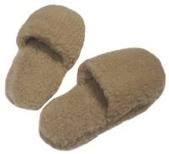 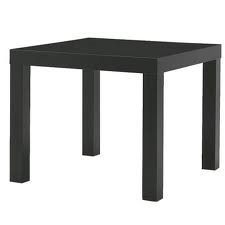 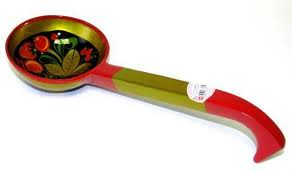 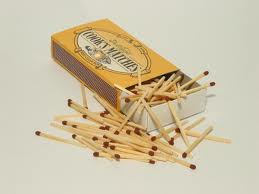 Игра «последовательные картинки»
Цель: развитие мышления ребенка, повторение правил поведения
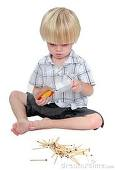 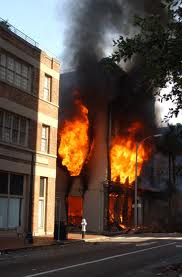 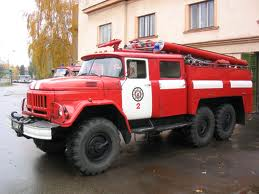 лабиринт
Цель: анализировать результаты наблюдений и делать выводы в чрезвычайных ситуациях
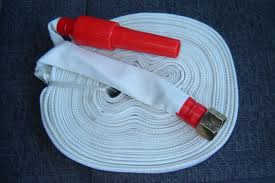 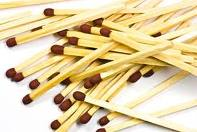 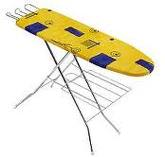 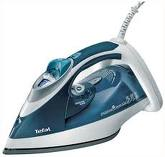 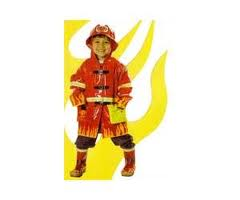 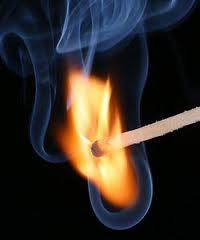 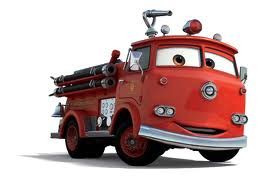 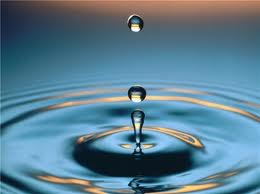 Игра «составь слово»
Цель: развитие мышления и речи ребенка
Задание: из первых букв названий нарисованных предметов составь слово.
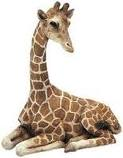 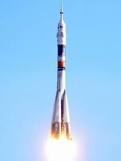 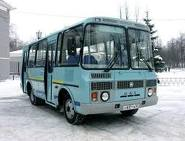 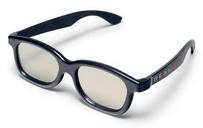 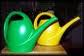 Ответ: пожар
Игра «что можно получить играя со спичками?»
В каске мне придётся!Здесь с огнем бороться!Чтобы справиться с бедой, Есть в машине шланг с водой!
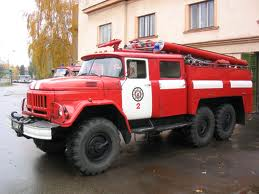 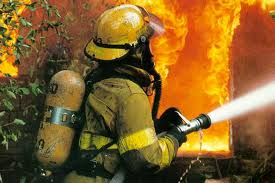 Приезжали к нам пожарные,Но огня и дыма нет.От юных пожарных детского садикаИм огромный шлем привет!
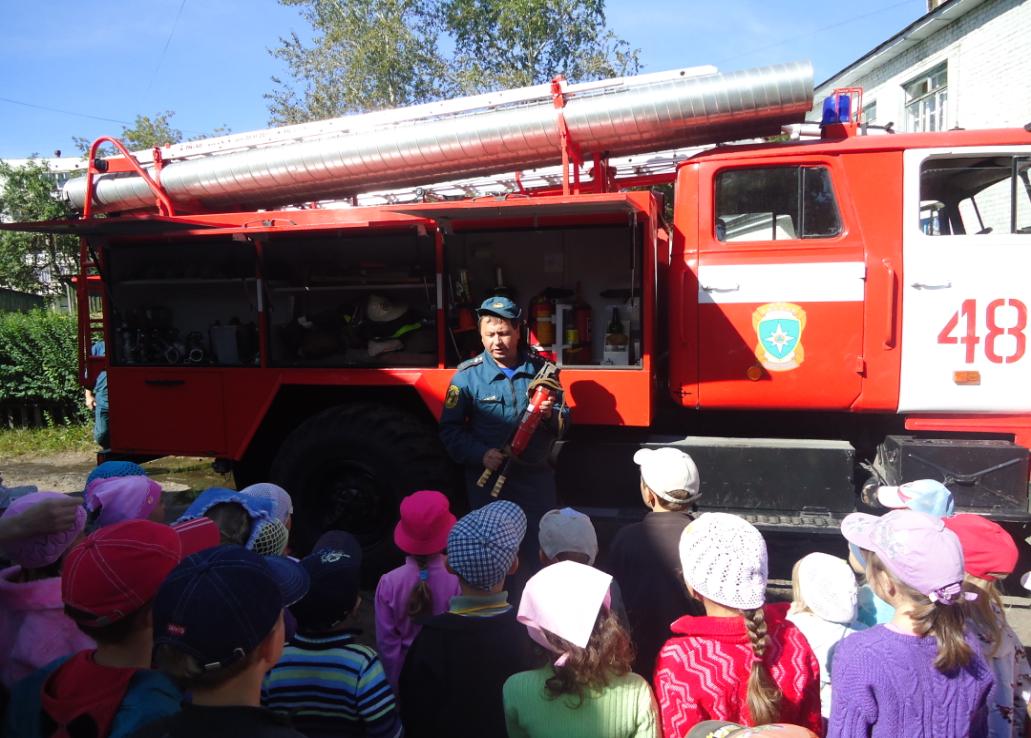 Муниципальное казённое дошкольное образовательное учреждение детский сад «Звездочка» г Слободского
Воспитатель: Погудина Татьяна Алексеевна